National 5 Practice Prelim
Solutions
Section 1 – Multiple Choice
Question 1
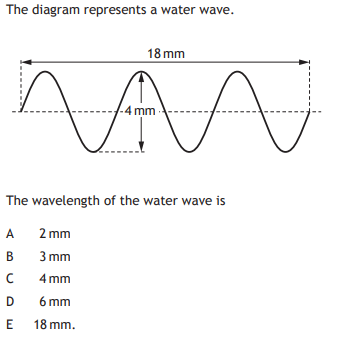 Question 2
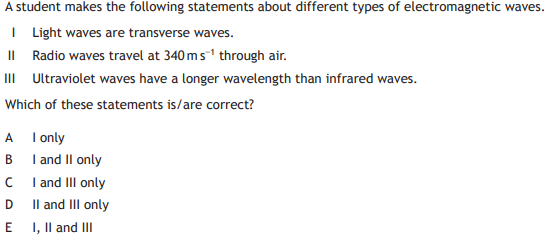 Question 3
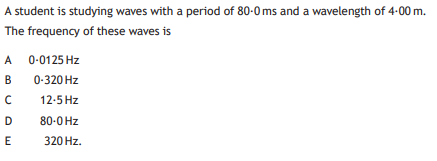 Question 4
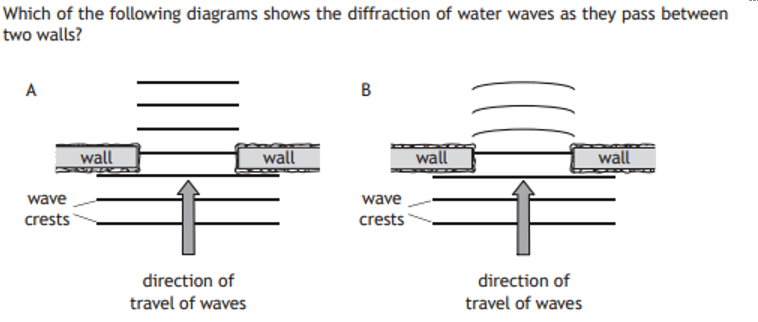 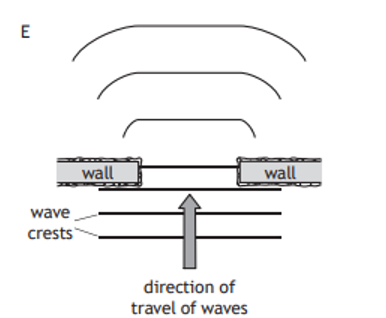 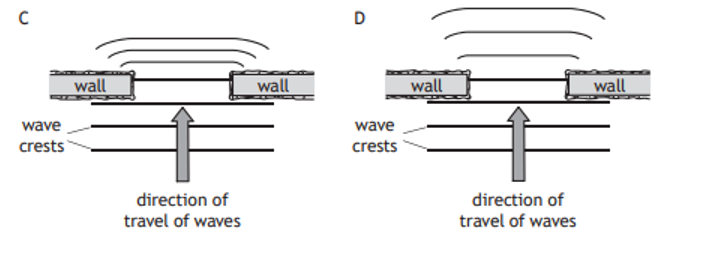 Question 5
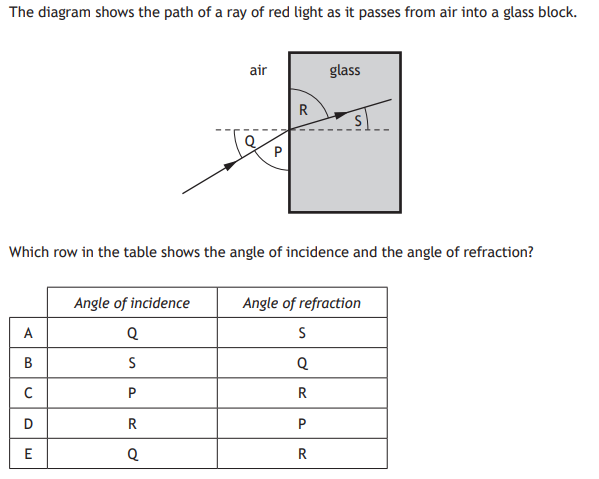 Question 6
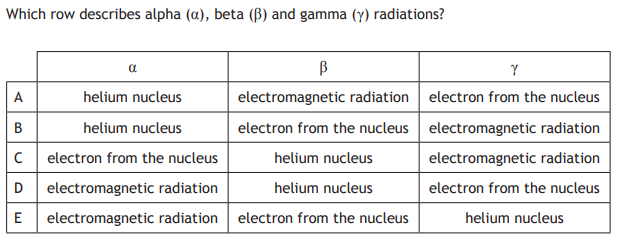 Question 7
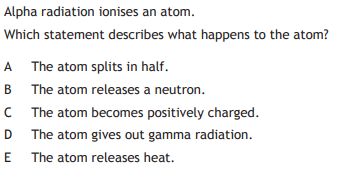 Question 8
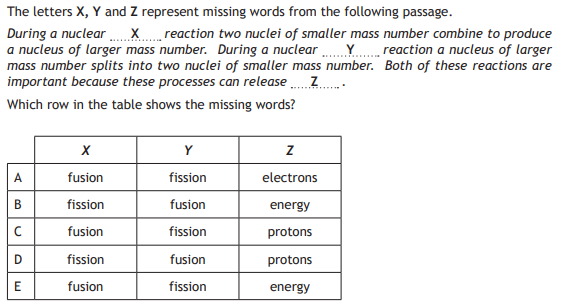 Question 9
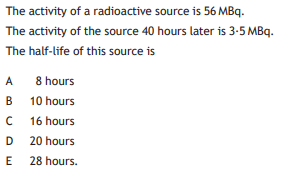 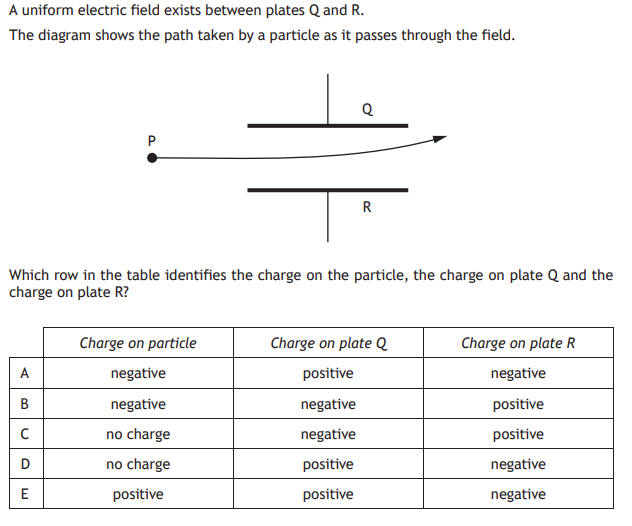 Question 10
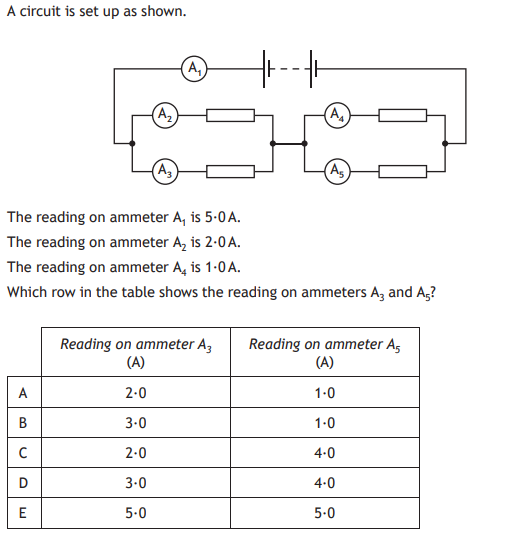 Question 11
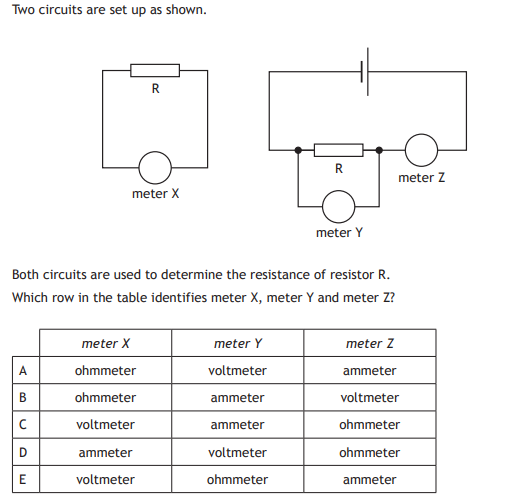 Question 12
Question 13
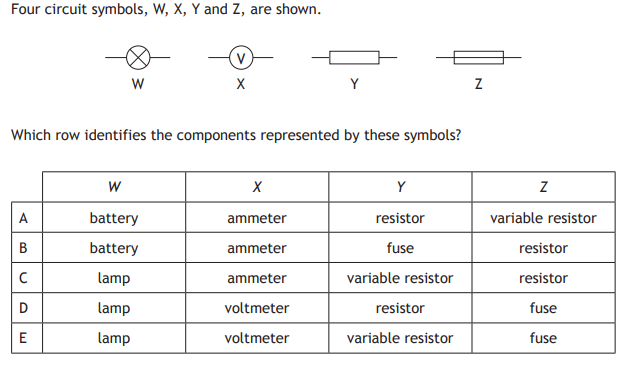 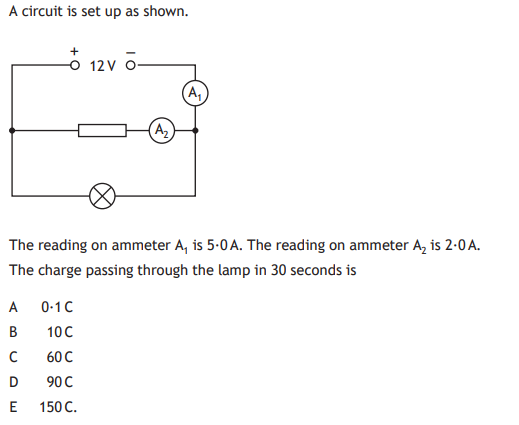 Question 14
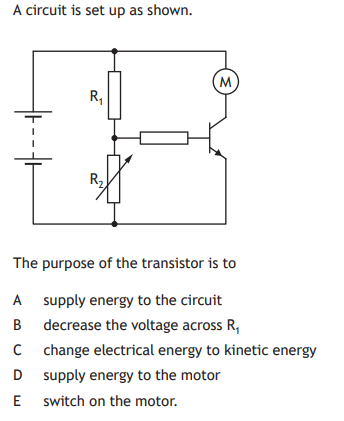 Question 15
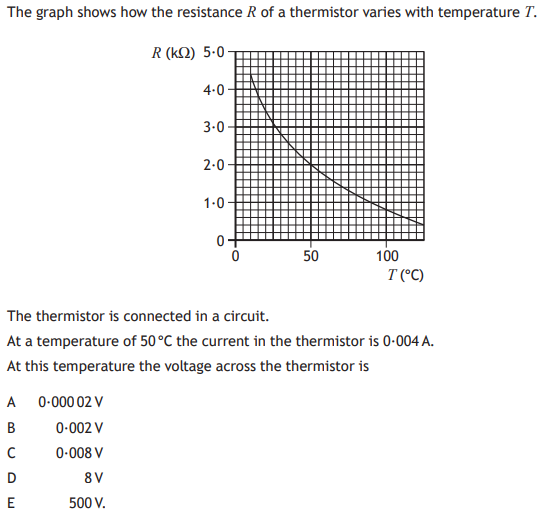 Question 16
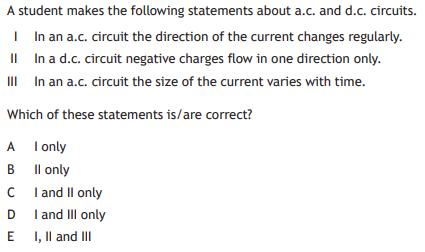 Question 17
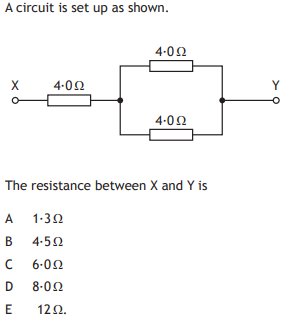 Question 18
Question 19
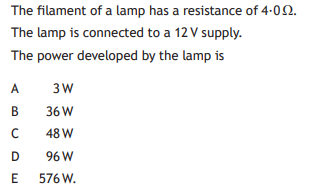 Question 20
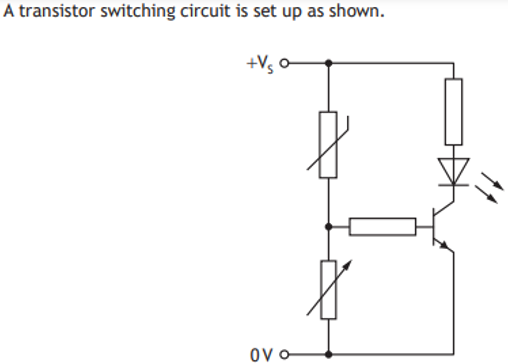 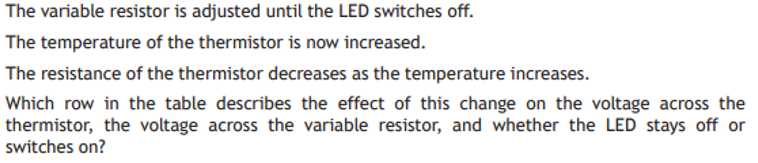 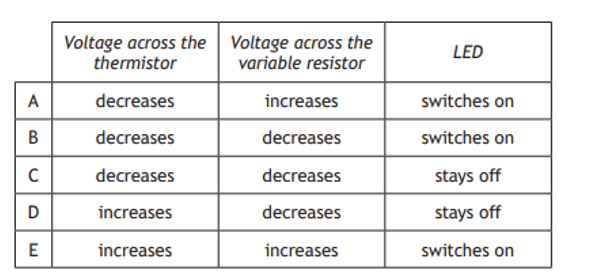 Section 2
Question 1 (a)
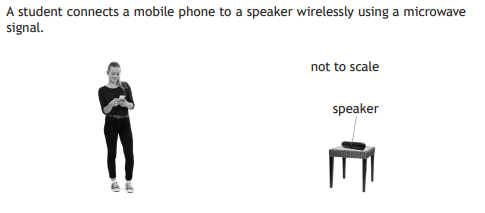 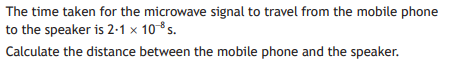 Question 1 (b)(i)
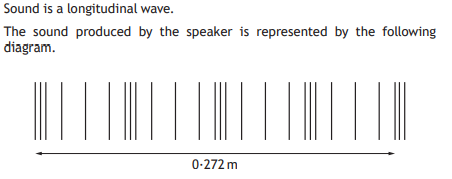 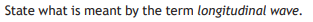 Question 1 (b)(ii)
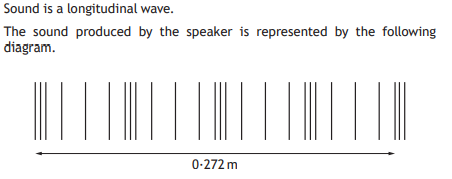 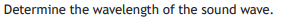 Question 1 (b)(iii)
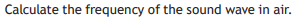 Question 2 (a)
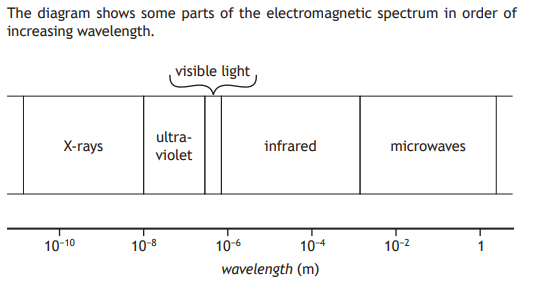 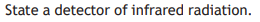 Question 2 (b)
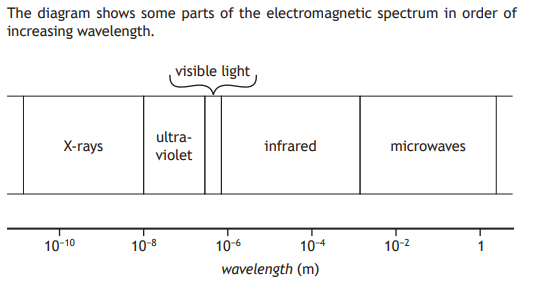 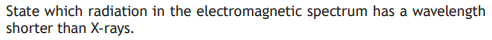 Question 2 (c)(i)
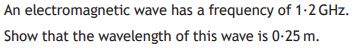 Question 2 (c)(ii)
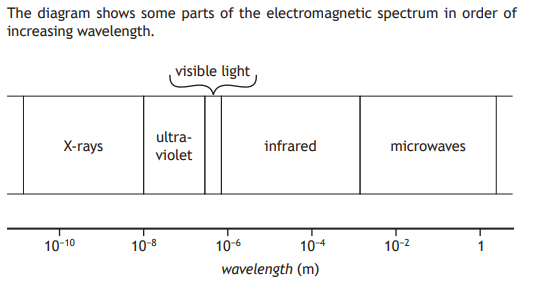 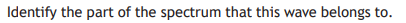 Question 3(a)
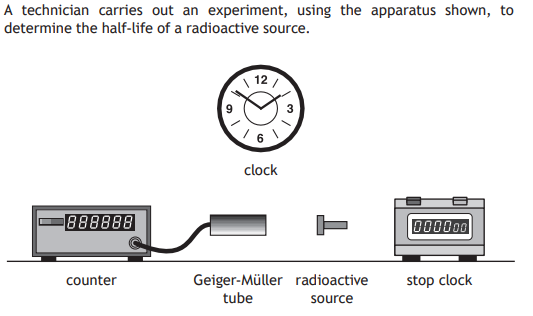 Question 3(a)
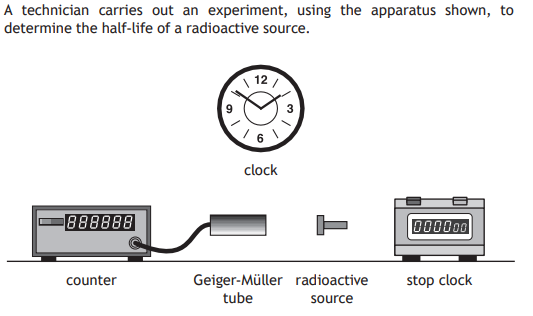 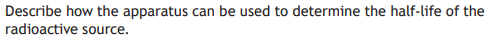 Question 3(b)
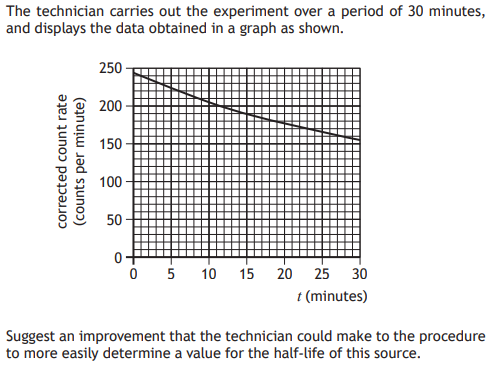 Question 3 (c)(i)
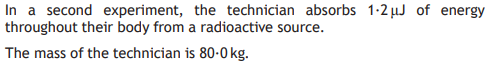 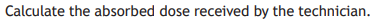 Question 3 (c)(ii)
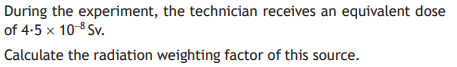 Question 3 (d)
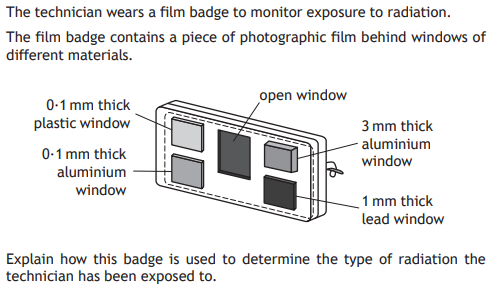 Question 3 (e)
Question 4
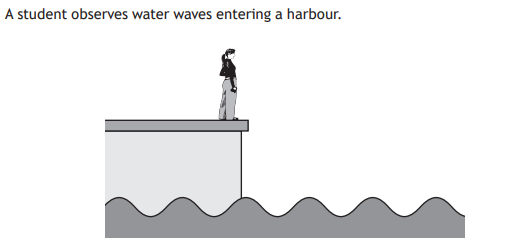 Question 4 (a)(i)
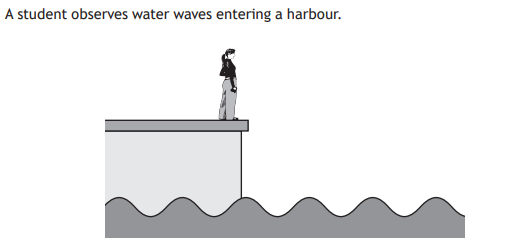 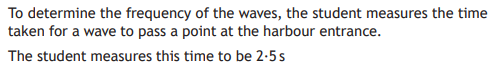 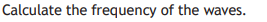 Question 4 (a)(ii)
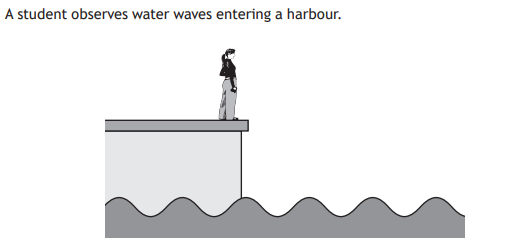 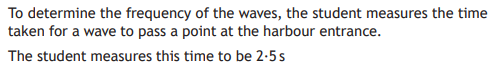 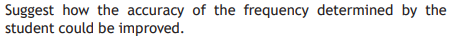 Question 4 (b)
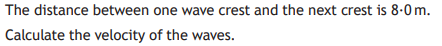 Question 4 (c)
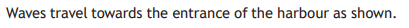 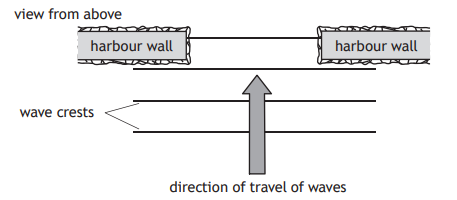 Copy and complete the diagram to show the pattern of the wave crests inside the harbour
Question 4 (c)
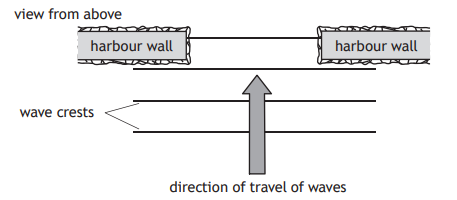 Question 4 (d)
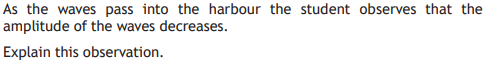 Question 5
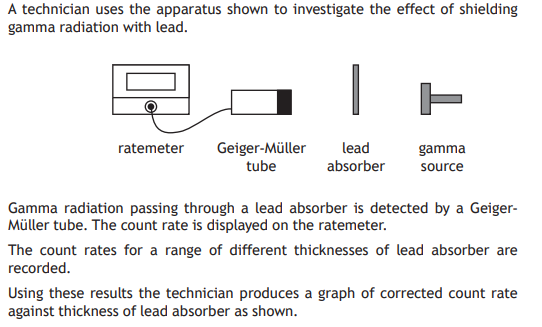 Question 5(a)
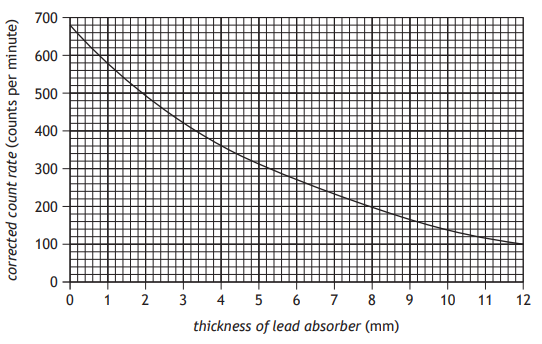 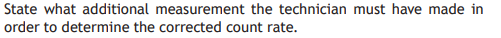 Question 5(b)(i)
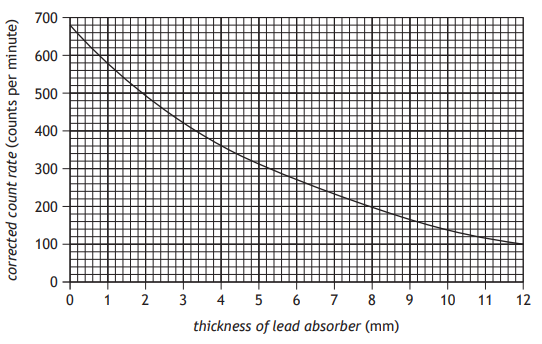 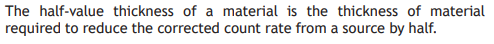 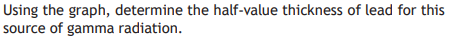 Question 5(b)(ii)
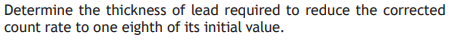 Question 5(b)(iii)
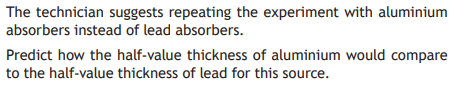 Question 5(c)
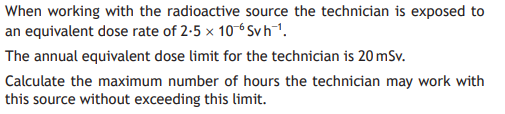 Question 6
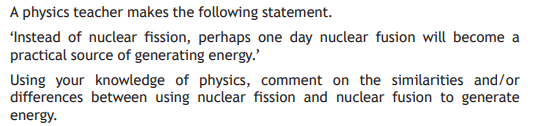 Question 7(a)(i)
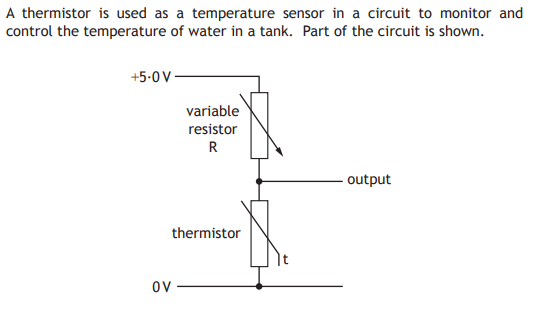 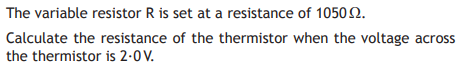 Question 7(a)(ii)
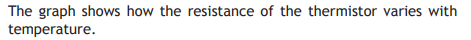 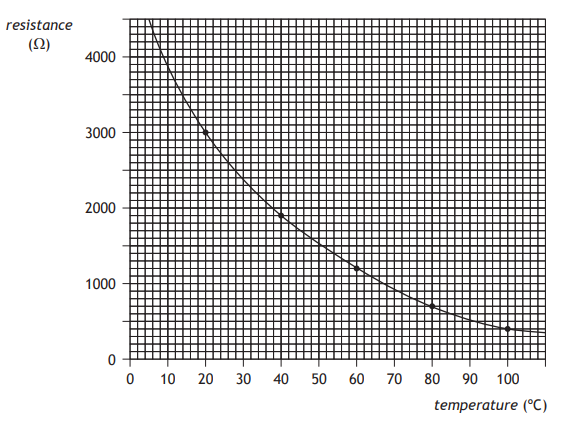 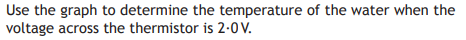 Question 7(b)(i)
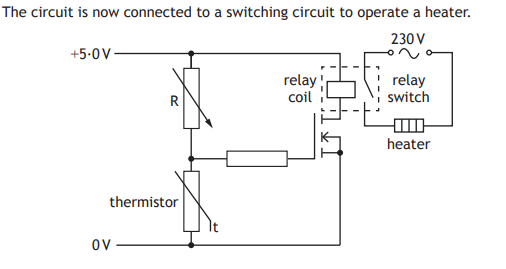 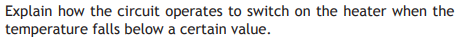 Question 7(b)(ii)
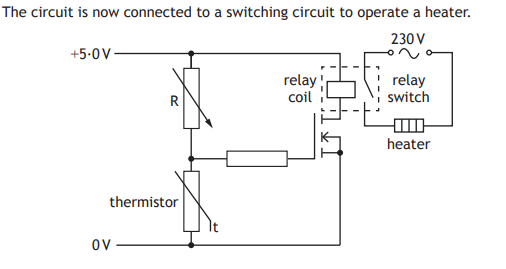 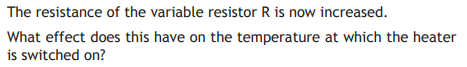 Question 8(a)
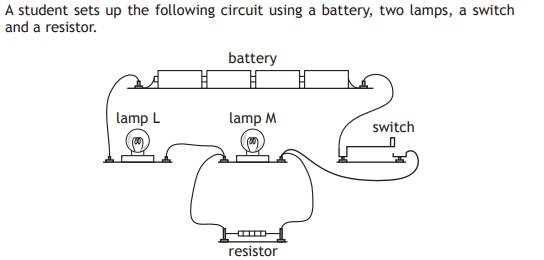 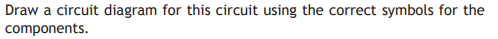 Question 8(b)
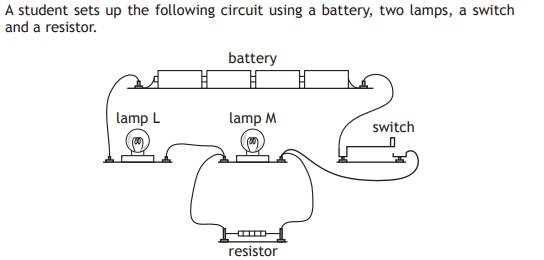 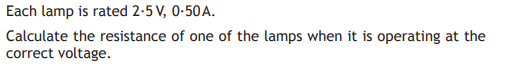 Question 8(c)
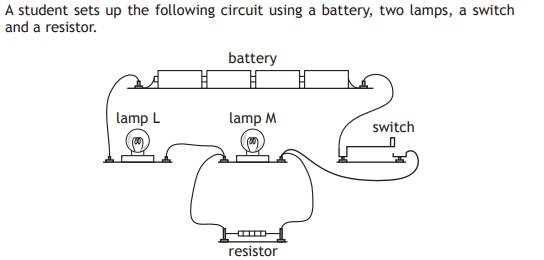 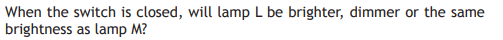 Question 9(a)
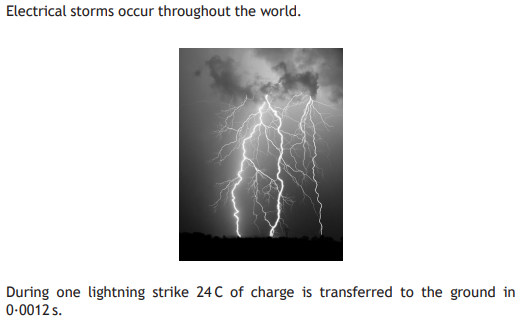 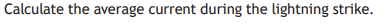 Question 9(b)
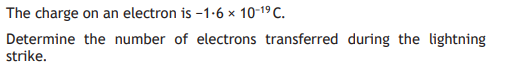 Question 9(c)
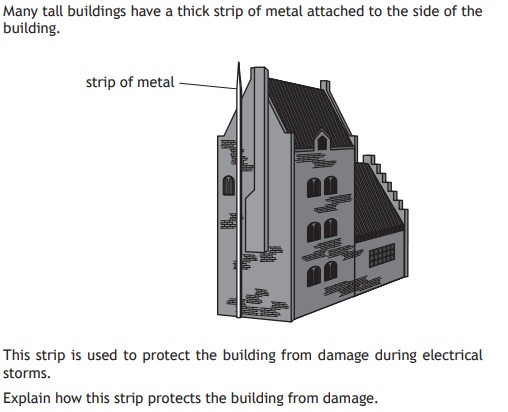 Question 10(a)(i)
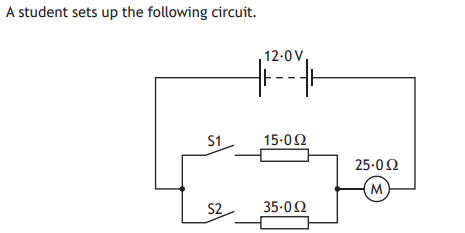 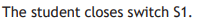 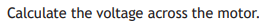 Question 10(a)(ii)
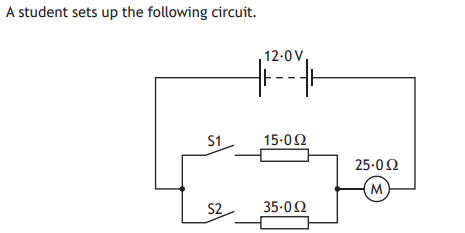 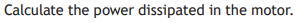 Question 10(b)(i)
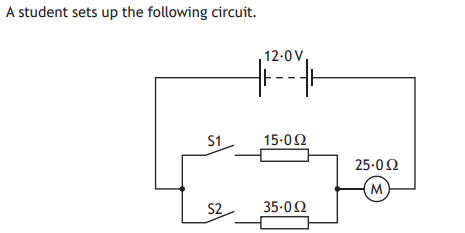 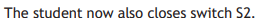 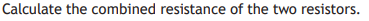 Question 10(b)(ii)
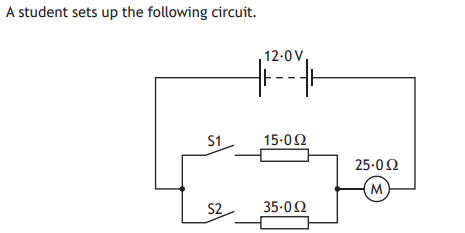 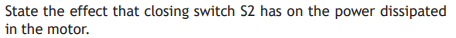 Question 11
Two students are investigating the nature of electricity by experimenting with a Van De Graff Generator.  Student A places their hand on the generator and Student B switches it on.  Student B observes Student A’s hair ‘standing on end’. After observing the effects of the experiment student B moves to switch off the generator but gets too close and both students receive a shock.  
At the point at which the shock occurred, Student A’s hair lowered.
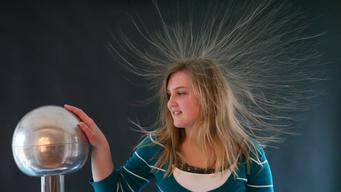 Use your knowledge of Physics to comment on observations made during the experiment.
Question 11
Two students are investigating the nature of electricity by experimenting with a Van De Graff Generator.  Student A places their hand on the generator and Student B switches it on.  Student B observes Student A’s hair ‘standing on end’. After observing the effects of the experiment student B moves to switch off the generator but gets too close and both students receive a shock.  
At the point at which the shock occurred, Student A’s hair lowered.
Use your knowledge of Physics to comment on observations made during the experiment.